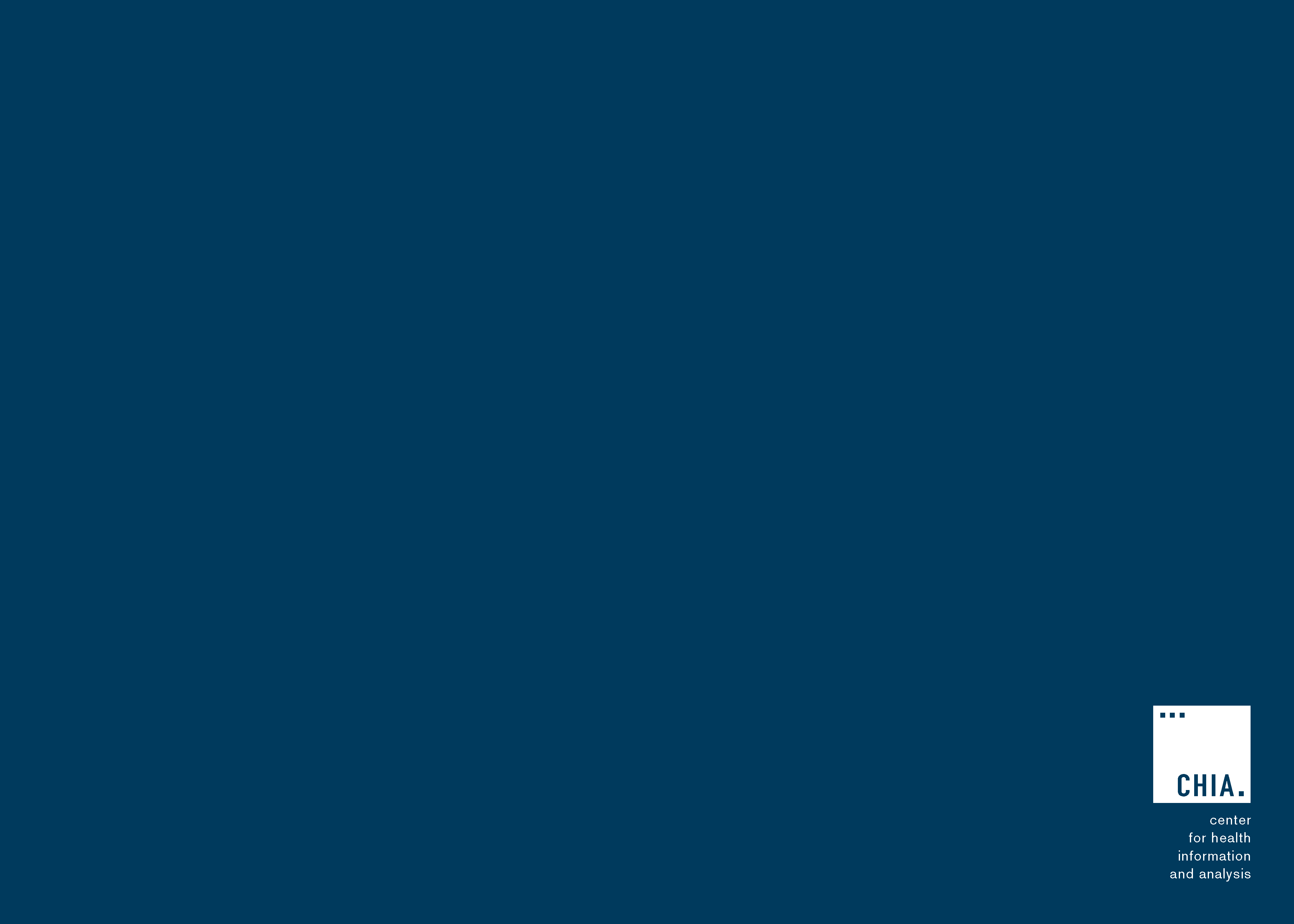 Massachusetts All-Payer Claims Database:Technical Assistance Group (TAG)
May 9, 2017
Agenda
APCD Version 6.0

Annual Premiums Data Request and Enrollment Trends Updates

Prescription Drug Rebate Data Collection

Housekeeping Items

Wrap Up
Intake APCD Version 6.0
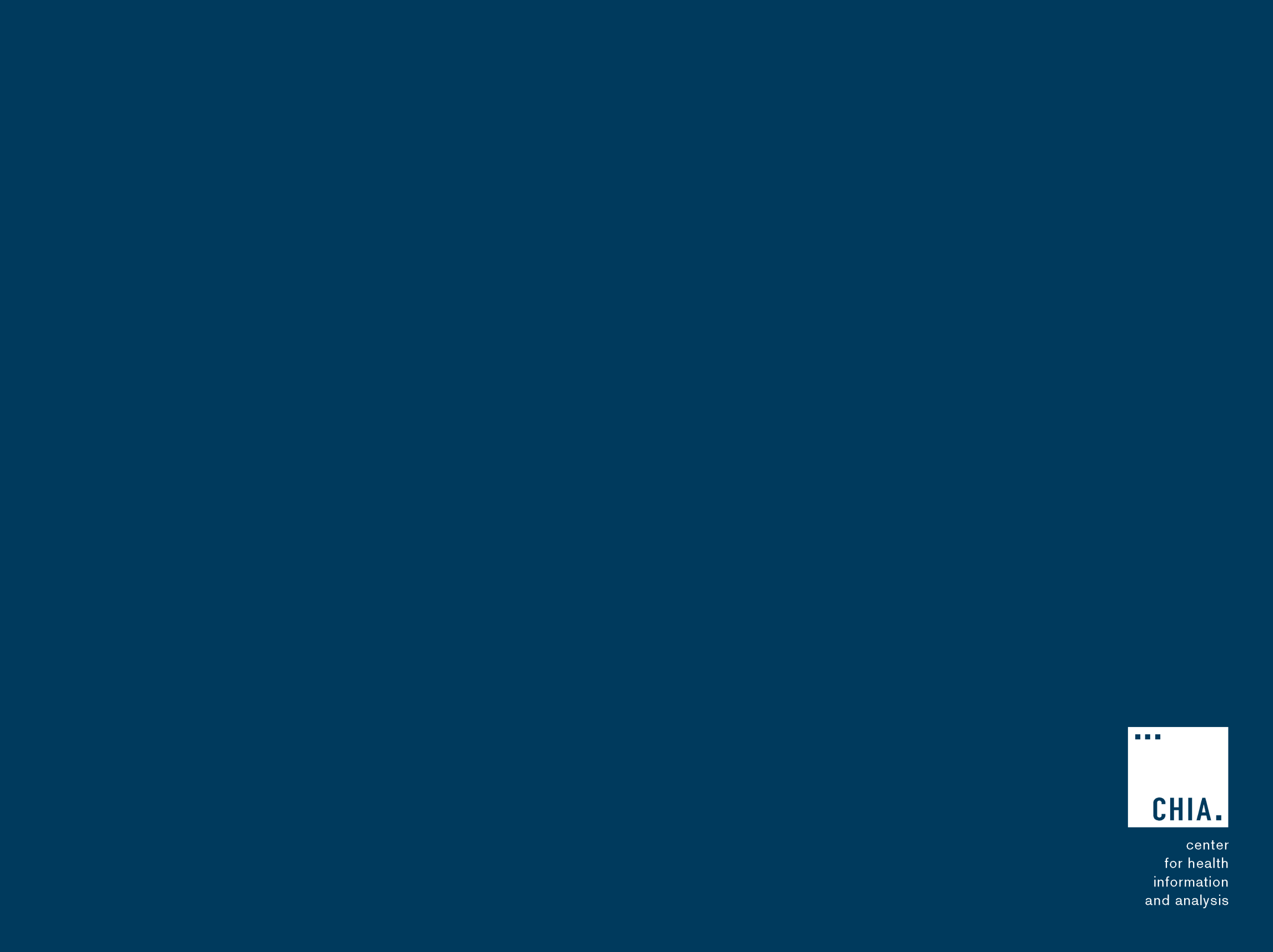 CHIA Reporting Updates:
Annual Premiums Data Request 
and Enrollment Trends
Ashley Storms  |  Analytic Reporting Manager
Lauren Almquist  |  Manager of Analytics
May 9, 2017
Annual Premiums Data Request
Annual Premiums Data Request Update
Please be advised that the Premiums Data Submission Manual, Reporting Workbook, and Frequently Asked Questions are available on CHIA’s website at http://www.chiamass.gov/information-for-data-submitters-premiums-data.

Reconciliation Workbooks may be requested by emailing Ashley Storms.

These workbooks compile each payer’s DOI Annual Comprehensive Financial Statement, CCIIO Medical Loss Ratio Reporting Form, NAIC Supplemental Health Care Exhibit, and 2016 CHIA Annual Premiums Data Request filings for easy reference. 

While not necessary for completing the 2017 Request, they may prove useful for answering the questions in section G .
Annual Premiums Data Request Update
Completed workbooks (one for each legal entity) should be submitted to Dianna Welch by May 12th, 2017.

As in prior years, CHIA will follow up with payers in June to collect 3R transfer amounts* for 2016. Those should be submitted to Dianna Welch by July 17, 2017.
*Risk adjustment, risk corridors, reinsurance
2017 Annual Premiums Request Timeline
Enrollment Trends
Enrollment Trends Update
Supplemental enrollment data (through March 2017) is due May 22, 2017 for selected payers. Supplemental enrollment reporting is requested where populations cannot be accurately sourced from the MA APCD.

Payers will receive aggregate Member Eligibility data (through March 2017) for review in early June.

Lauren Almquist is the new project lead for Enrollment Trends.
Enrollment Trends Timeline
Contact Information
For Annual Premiums technical questions and data submission:
Contact Dianna Welch at dianna.welch@oliverwyman.com

For Annual Premiums reporting and general questions:
Contact your CHIA liaison and Ashley Storms at ashley.storms@state.ma.us

For Enrollment Trends questions:
Contact your CHIA liaison and Lauren Almquist at lauren.almquist@state.ma.us
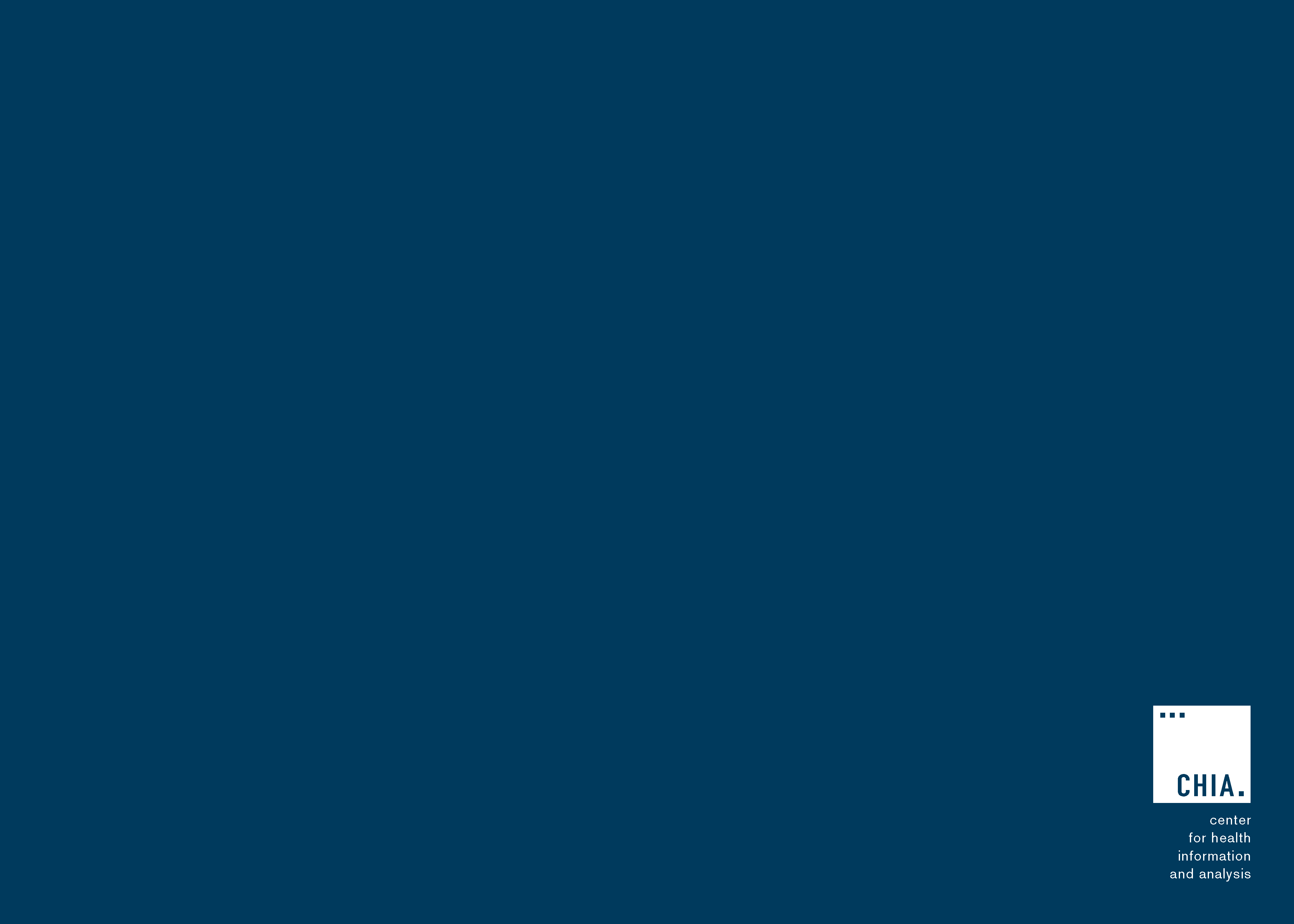 Prescription drug rebate data collection
Updated May 2017
For audio, please call:
1-888-710-9336

Participant Code: 
330 6530
In 2016, the Legislature Required CHIA to Consider Rebates in Cost Trend Analyses
There has been growing interest in better understanding how drug rebates impact health care spending in Massachusetts. 

In January 2016, the Health Policy Commission (HPC) stated that incorporating drug rebate information in cost trend analyses is, “crucial for accuracy in tracking drug spending.”1

Effective July 1, 2016, the Massachusetts Legislature amended M.G.L. c. 12C such that, when detailing cost growth trends in its annual report, CHIA is required to:
“consider the effect of drug rebates and other price concessions in the aggregate without disclosure of any product or manufacturer-specific rebate or price concession information, and without limiting or otherwise affecting the confidential or proprietary nature of any rebate or price.”1
CHIA: Center for Health Information and Analysis
1. Health Policy Commission. 2015 Cost Trends Report. http://www.mass.gov/anf/budget-taxes-and-procurement/oversight-agencies/health-policy-commission/publications/2015-cost-trends-report.pdf. 
2. M.G.L. c. 12C, § 16(a). https://malegislature.gov/Laws/GeneralLaws/PartI/TitleII/Chapter12C/Section16.
14
Prior Efforts to Obtain Prescription Drug Rebate Data Were Unsuccessful
In 2016, CHIA attempted to estimate rebate Massachusetts-specific rebates for commercial members using SHCE and MLR reports.

However, these reports exclude member cost sharing and data for self-insured members, and do not provide a robust definition of rebates.

As a result of these limitations, the reported share of rebates as a proportion of pharmacy spending varied widely across payers and was considered unreliable.

For instance, rebates reported by Massachusetts health insurers for the commercial market from 2013-2015 ranged from 0.0% to 91.3% of the insurer pharmacy claim liability.
SHCE: Supplemental Health Care Exhibit (on file with the National Association of Insurance Commissioners); MLR: Medical Loss Ratio (on file with the Centers for Medicare & Medicare Services)
Source: CHIA 2016 Annual Report. http://www.chiamass.gov/assets/2016-annual-report/2016-Annual-Report-rev-1.pdf.
15
CHIA Engaged in a Robust Data Collection Request Development Process
In 2016 and 2017, CHIA conducted outreach stakeholders to obtain input on a potential prescription drug rebate data collection request, including:
Health Plans Required to Submit TME Data
Pharmacy Benefit Managers (PBMs) for Mass. Health Plans
Massachusetts Association of Health Plans (MAHP)
Pharmaceutical Research and Manufacturers of America (PhRMA)
Attorney General’s Office (AGO)
Health Policy Commission (HPC)
Group Insurance Commission (GIC)
Executive Office of Health and Human Services (EOHHS)

On March 22, 2017, CHIA issued draft prescription drug rebate data collection specifications, submission templates, and submission examples and requested comments from stakeholders. The deadline for providing comments was 5:00pm EDT on April 10, 2017. 

CHIA published  final data collection documents on May 9, 2017.
16
Summary of Changes (1 of 3)
17
Summary of Changes (2 of 3)
18
Summary of Changes (3 of 3)
19
Rebate Data Submission Template
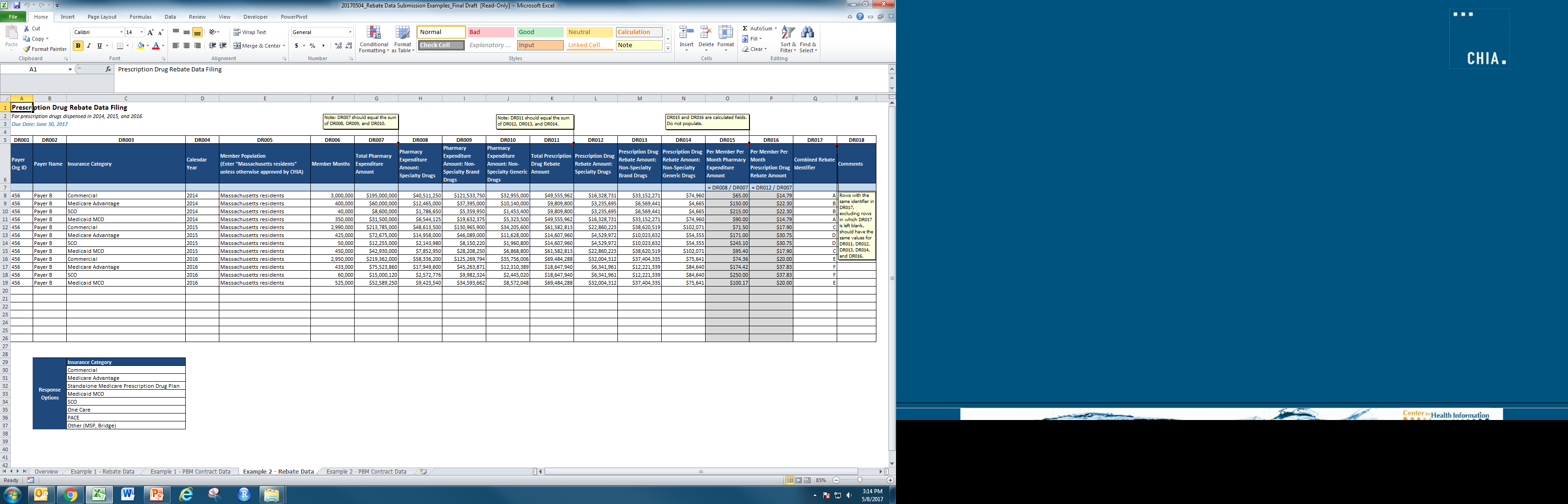 20
PBM Contract Data Submission Template
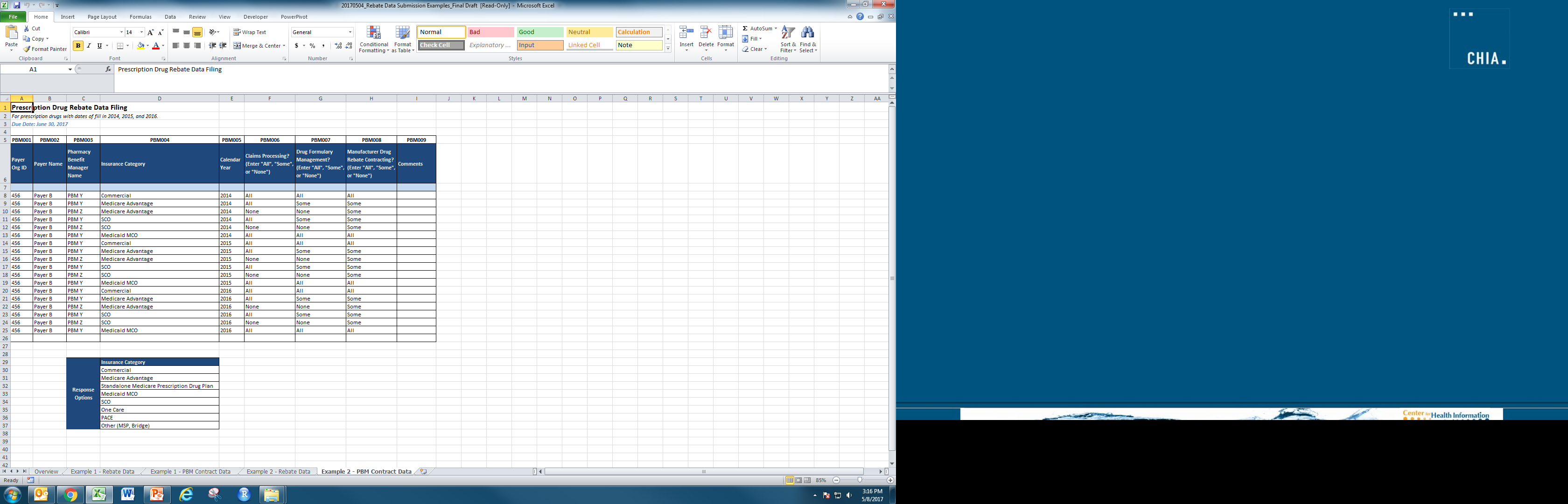 21
Data Submission Best Practices and Reminders
Performance Years: Payers must report for 2014, 2015, and 2016.
IBNR Factors: Payers must apply IBNR factors to both their 2016 pharmacy expenditures and prescription drug rebate data.
Pharmacy Expenditures: Pharmacy expenditures include member cost sharing and exclude rebates.
Calendar Year Attribution: Payers must attribute expenditures and rebates to a calendar year based on a prescription’s date of fill.
Drug Rebates: Includes PBM rebate guarantee amounts and any additional rebate amounts. Includes the total amount of rebates, regardless of whether they are conferred to the payer directly by the manufacturer, a PBM, or any other entity. Includes the total amount of rebates, regardless of whether the they are conferred to the payer through regular aggregate payments, on a claim-by-claim basis at the point-of-sale, as part of retrospective financial reconciliations (including reconciliations that also reflect other contractual arrangements), or by any other method.
Combined Rebate Identifier: Payers must include a combined rebate identifier in field DR017 to indicate which observations contain combined rebate data because the payer was unable to split out rebates for certain insurance categories (e.g., insert rebate identifier A for Medicare Advantage and SCO data). 
Member Population: Payers must contact CHIA if they are unable to report for Massachusetts residents; CHIA will work with payers to approve alternative populations. Suggestions in the data spec include (a) members with policies sitused in MA or (b) all covered members.
IBNR: Incurred But Not Reported
SCO: Senior Care Options
22
Next Steps
CHIA published Administrative Bulletin (AB) 17-03 and final data collection documents on May 9, 2017. The AB can be found here and the final data collection documents can be found here.

Rebate submissions for calendar years 2014, 2015, and 2016 are due by June 30, 2017. 

Please submit data to Colin.Shannon@MassMail.State.MA.US and copy your regular CHIA contact for TME data submissions.

Prescription drug rebate data reporting is supplemental to TME reporting and does not impact instructions for reporting TME. Payers should continue to consult the TME data specification for guidance on how to submit TME data. 

For the first year of data reporting, CHIA will publish rebate data at the aggregate level (e.g., total by brand status and insurance category) and will not publish rebate data at the payer or PBM level.

Please contact Colin Shannon at 617-701-8249 or Colin.Shannon@MassMail.State.MA.US with questions.
23
Questions?
24
Housekeeping Items
Thank you to all carriers involved in Risk Adjustment for the timely submission of your APCD files needed by the Connector for final settlement.

DOI membership reporting: signoff for Annual 2016 is due 5/15.

V6 submission guides go into effect in August for July 2017 data and any resubmissions back to October 2013.
Next Meetings
June 13, 2017 @ 2:00 pm

July 11, 2017 @ 2:00 pm
Questions?